4e Aanvliegroute
Wat hebben wij als D66 Rhenen gedaan?
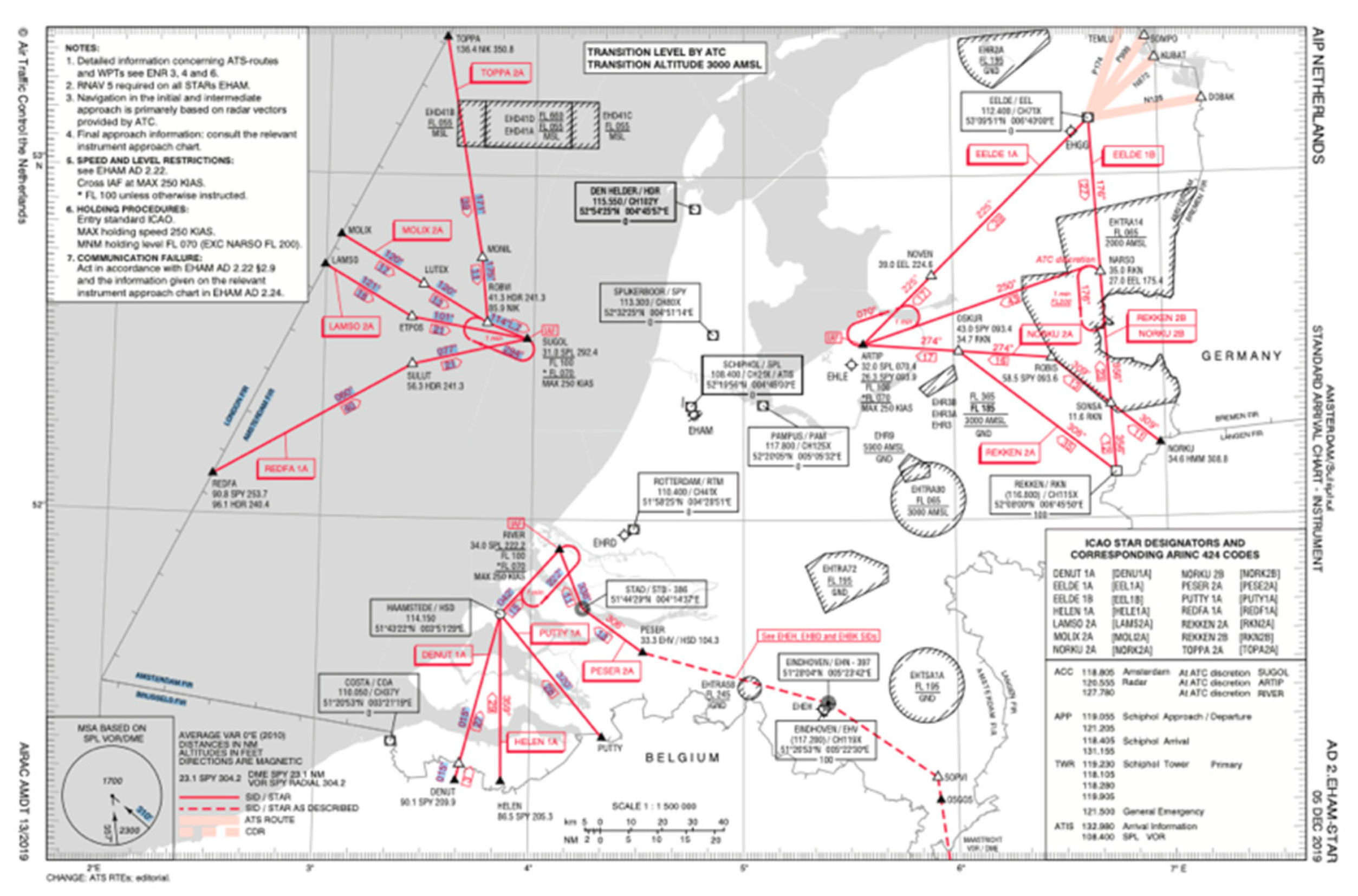 Huidige approach fixes
Vliegtuigen komen hier binnen via verschillende vertakkingen
Als je dezelfde straal vanaf luchthaven Schiphol pakt: mogelijkheid dat initial approach fix (IAF) nabij of boven Rhenen ligt
Routes staan allemaal in navigatie van vliegtuig geprogrammeerd
Bij IAF is het vliegtuig op 10.000 voet (3,05 kilometer), tenzij anders geinstrueerd 
Minimum hoogte echter 7.000 voet (2,13 kilometer)

Aanname: nieuwe aanvliegroute resulteert in vliegtuigen rond 10.000 voet nabij of boven Rhenen. Ongeveer 19% verkeer Schiphol (aldus voorkeursbeslissing)
Andere overwegingen (1/2)
Herziening in gang gezet door landelijke motie met oa. D66
Voorkeursbeslissing definitief, we begrijpen de voordelen op nationaal niveau
Kortere routing  minder brandstof, CO2, stikstofuitstoot op landelijk niveau
Meer gebruik continuous descent  lager motorvermogen, minder geluid en brandstof
Past binnen verder integreren pan-Europees luchtruim, meer besparingen
Voorkeursbeslissing is definitief, dus een gegeven  concept dat er een 4e route komt ligt vast
Vliegtuigen nog te hoog om iets te zeggen over locale stikstofdepositie (menglaag)  wij focussen dus op geluidsoverlast
Andere overwegingen (2/2)
Wel zorgen voor gemeente Rhenen
Structureel vliegtuigen over onze gemeente
Geluidsemissies (40-60dBA obv aannames)
Weinig achtergrond geluid (geen stad), veel kwetsbare natuur in Rhenen en Utrechtse Heuvelrug  geluidsoverlast, aantasting natuur obv geluid
Ontwerp & Realisatiefase gestart
Participatietraject wordt bedacht dit jaar
SID’s en STAR’s worden getekend komende jaren
Belangrijke nuances in routes die de overlast voor inwoners kan minimaliseren (bijvoorbeeld minimaal 10.000 voet bij IAF, of hoger)
Wat gaat er gebeuren met holding?
Motie D66 Rhenen
31 januari motie ingediend in gemeenteraad Rhenen
De voorkeursbeslissing is een feit
College/gemeente moet samenwerking zoeken:
Participatie tussen inwoners en luchtvaartherziening goed verloopt
Gegeven de voorkeursbeslissing, hard te maken voor belangrijke nuances in de routes om de geluidsoverlast te beperken

De motie is unaniem aangenomen